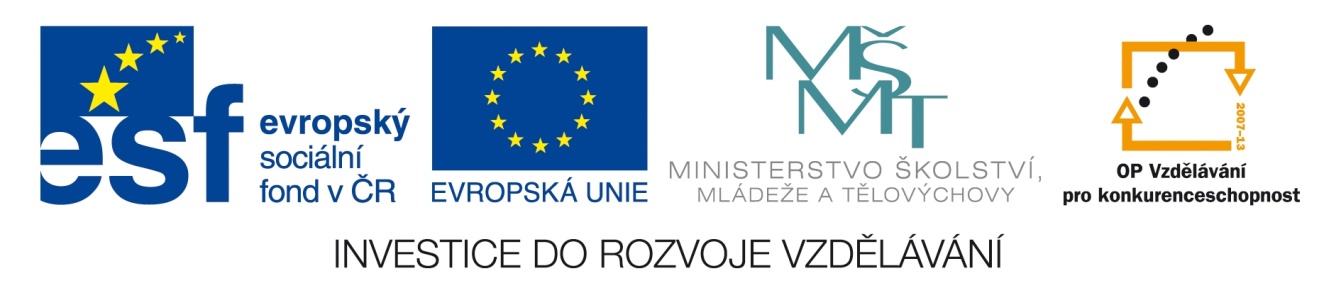 Registrační číslo projektu: CZ.1.07/1.1.38/02.0025
Název projektu: Modernizace výuky na ZŠ Slušovice, Fryšták, Kašava a Velehrad
Tento projekt je spolufinancován z Evropského sociálního fondu a státního rozpočtu České republiky.
TRVALE UDRŽITELNÝ ROZVOJ
Z_029_Ekologie_Trvale udržitelný rozvoj
Autor: Mgr. Helena Nováková

Škola: Základní škola Slušovice, okres Zlín, příspěvková organizace
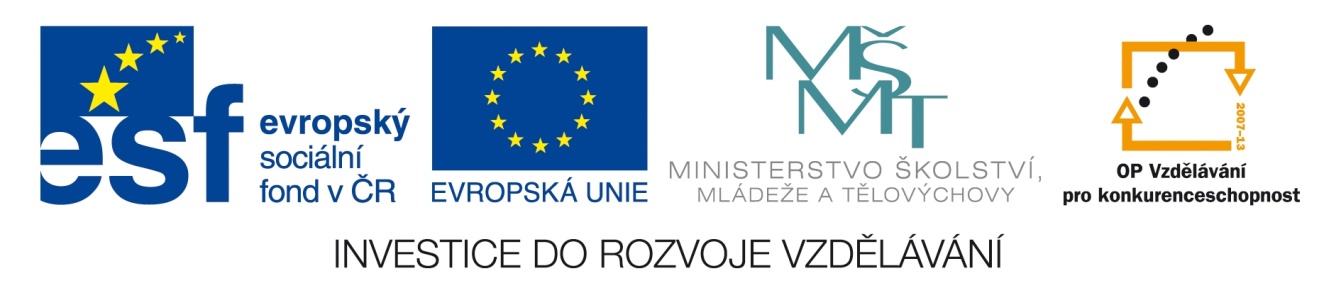 Anotace:
Digitální učební materiál je určen pro seznámení s žáků s charakteristikou programu trvale udržitelného rozvoje
Materiál vysvětluje nejdůležitější pojmy a informace, které by měli znát
Je určen pro předmět zeměpis a ročník devátý
Tento materiál vznikl jako doplňující materiál k učebnici: HERINK, Josef. Lidé a příroda: učebnice zeměpisu pro základní školy a víceletá gymnázia. 1. vyd. Praha: Nakladatelství České geografické společnosti, 1999, 47 s. ISBN 80-860-3417-8.
TUR
jedná se o nové zásady hospodářského rozvoje lidstva
WCED charakterizuje jako: „rozvoj, který uspokojuje potřeby současné generace, aniž by ohrožoval schopnost příštích generací uspokojovat jejich vlastní potřeby“
má zabránit dalšímu poškozování životního prostředí, ale bez snížení úrovně lidstva
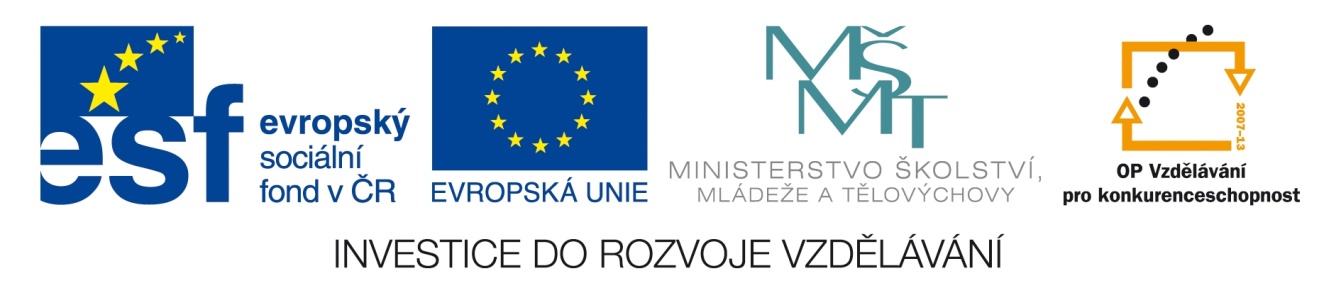 Pokus se vysvětli tento citát:
„Přírodu jsme nezdědili po svých rodičích...půjčily nám ji naše děti!!“
Může mít něco společného s koncepcí TUR?
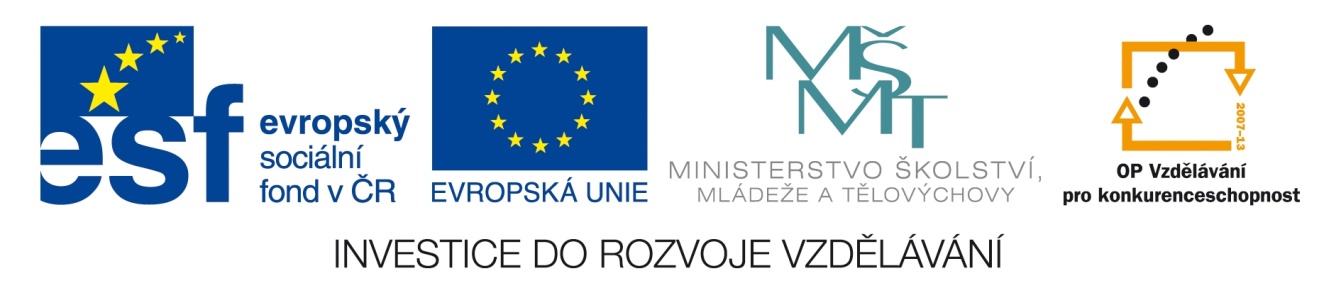 Vysvětlete o jakou organizaci WCED se jedná
WORLD
SVĚTOVÁ
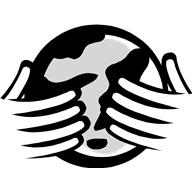 COMMISSION
KOMISE
ON
PRO
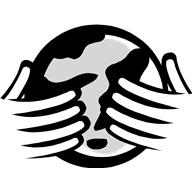 ŽIVOTNÍ PROSTŘDÍ
ENVIRONMENT
AND
A
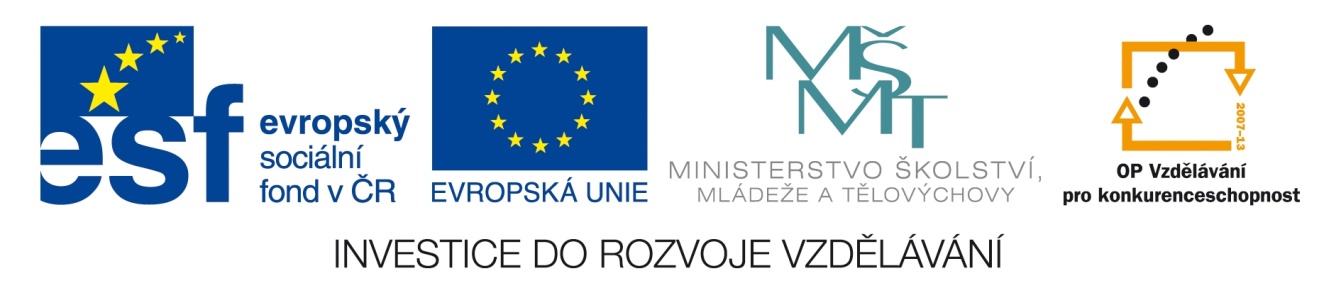 DEVELOPMENT
ROZVOJ
Ve kterém roce byl tento ekologický program přijat v platnost?
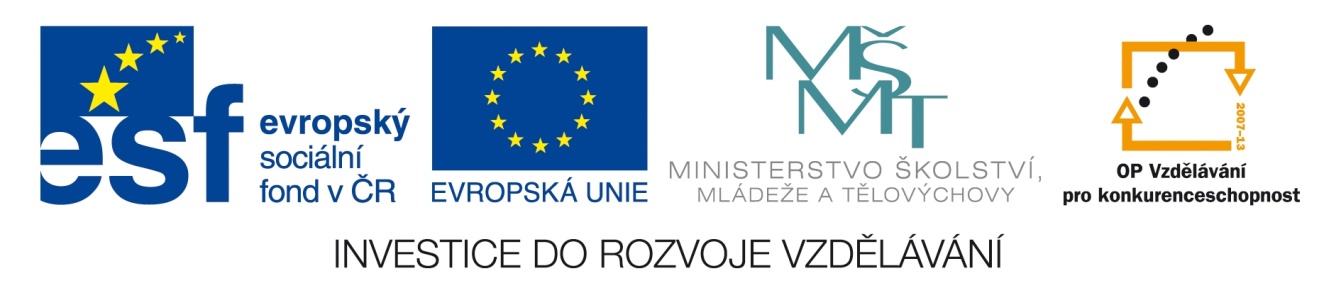 1952
1972
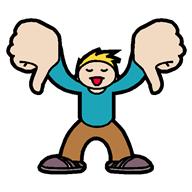 1992
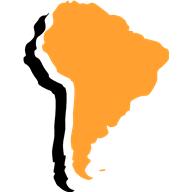 Ve kterém městě se to odehrálo?
Soul
Paříž
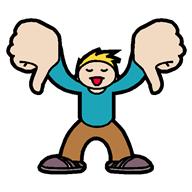 Rio de Janeiro
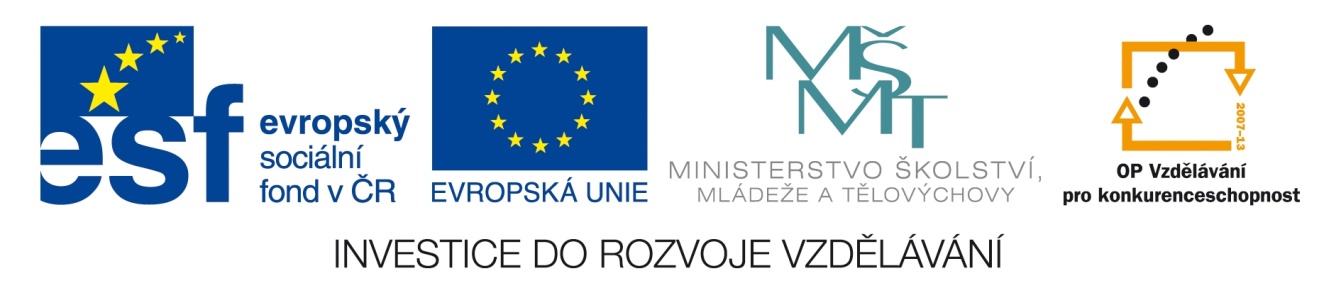 Program Trvale udržitelného rozvoje by nemohl fungovat bez tří nedílných složek lidské společnosti:
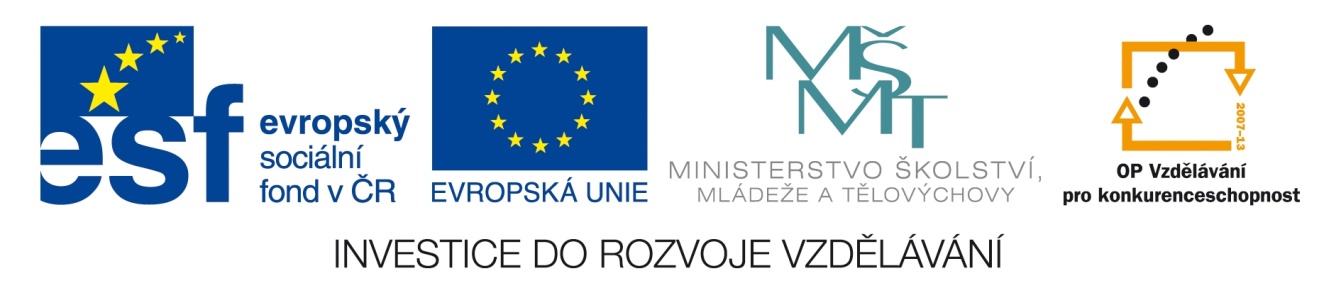 hlavní úkoly trvale udržitelného rozvoje:
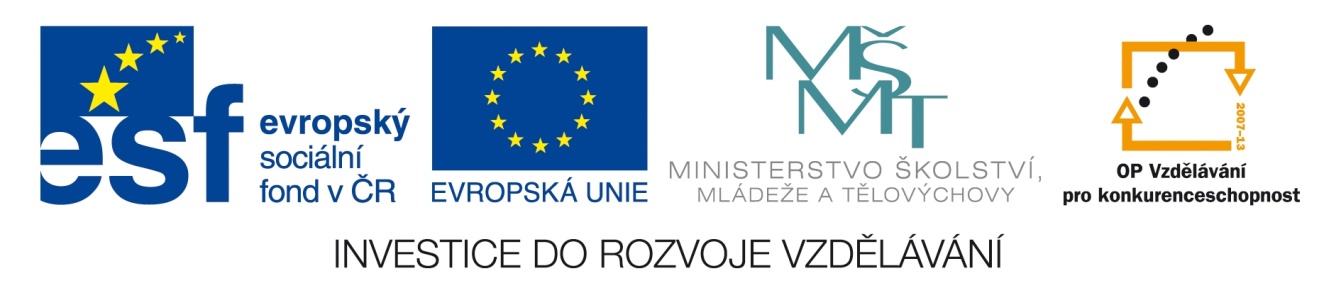 zajímavost: Antarktida
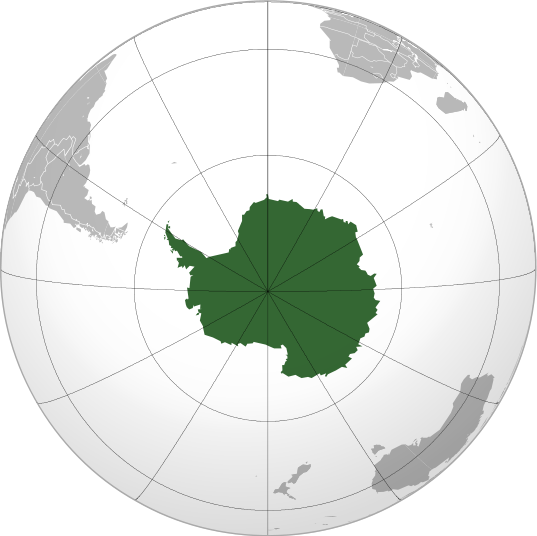 jediný kontinent, který je trvale neobydlen
nepatří žádnému státu
Antarktický smluvní systém
uzavřena byla 1. prosince 1959
uznána doposud 48 zeměmi 
zakazuje jakékoliv obsazování území pro konkrétní stát a také jakékoliv vojenské aktivity
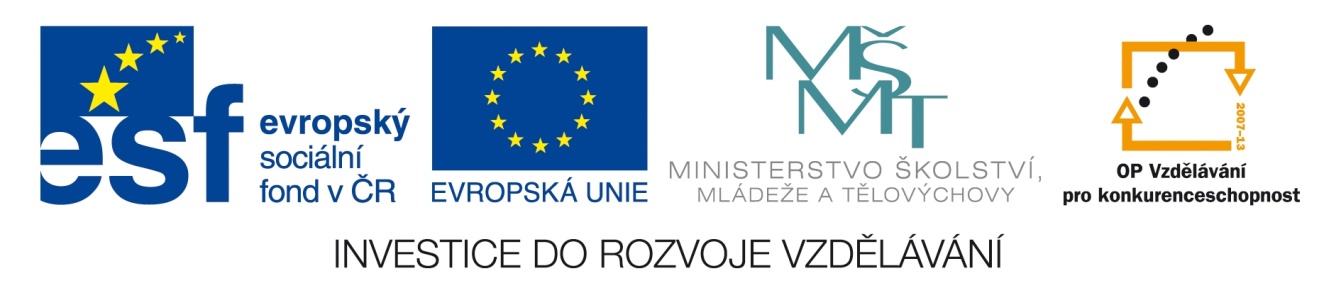 něco na konec.... :-D „Jaký je rozdíl mezi...?“
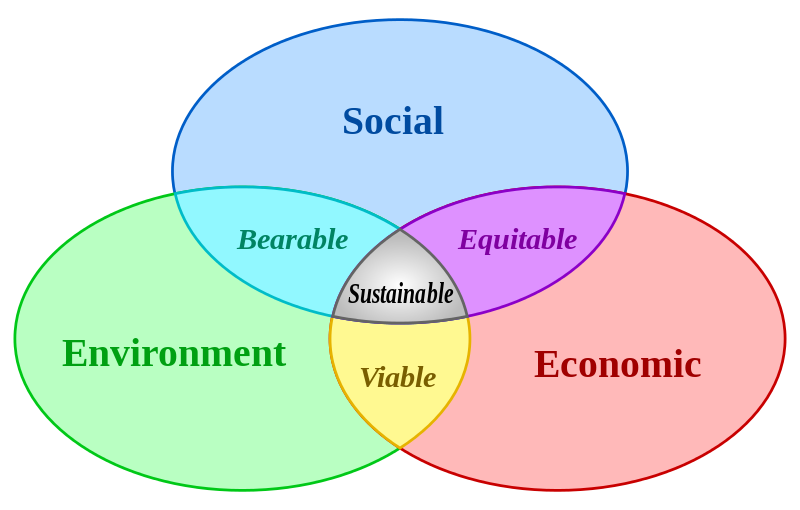 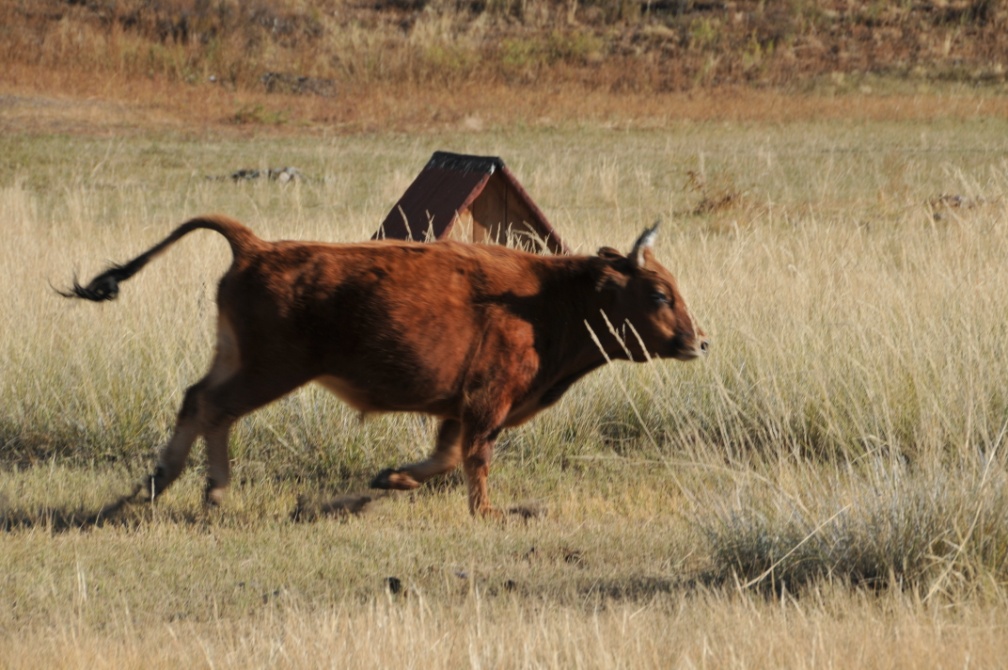 TURem
turem
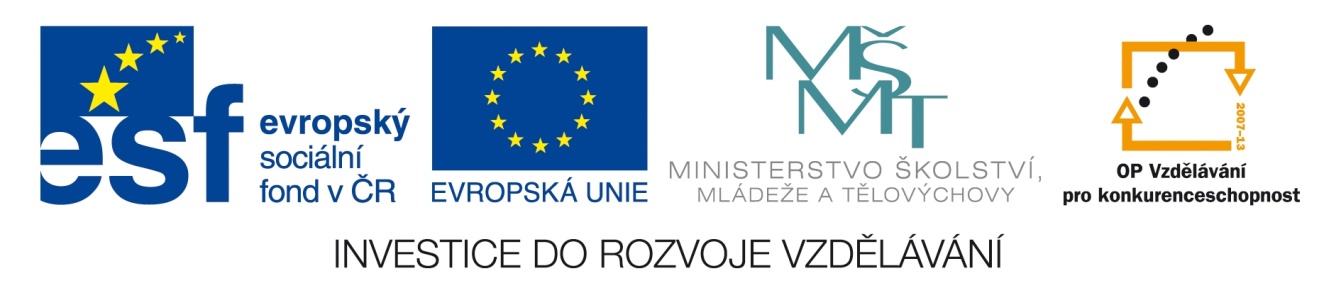 Zdroje obrázků
vlastní fotografie
http://office.microsoft.com
Soubor: Udržitelný development.svg. In: Wikipedia: the free encyclopedia [online]. San Francisco (CA): Wikimedia Foundation, 27.11.2012 [cit. 2014-10-30]. Dostupné z:http://commons.wikimedia.org/wiki/File:Sustainable_development.svg
Soubor: Antarktida (ortografické projekce) .svg. In: Wikipedia: the free encyclopedia [online]. San Francisco (CA): Wikimedia Foundation, 11.7.2009 [cit. 2014-10-30]. Dostupné z:http://commons.wikimedia.org/wiki/File:Antarctica_(orthographic_projection).svg
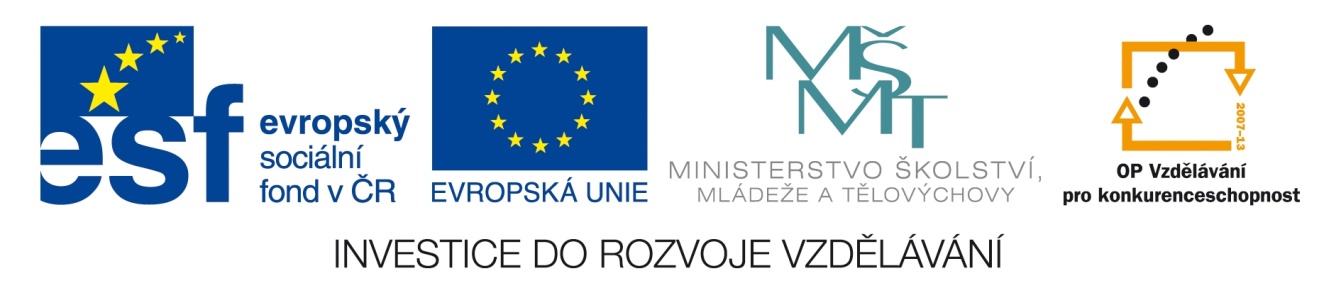 konec
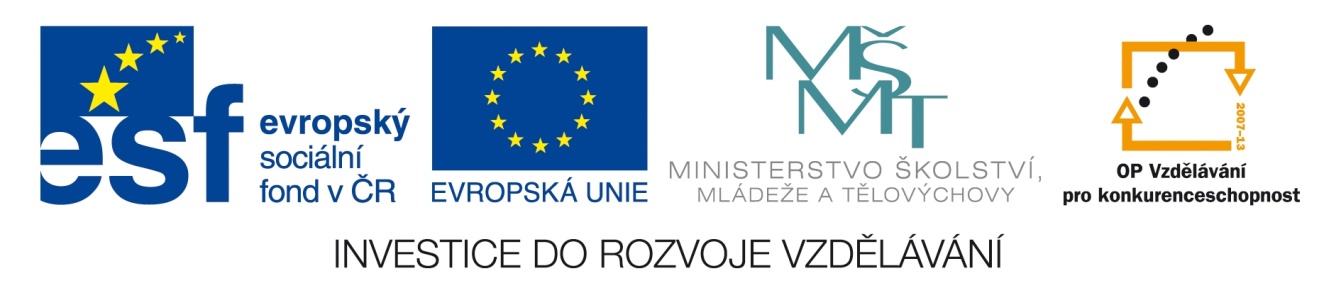